Fife Council
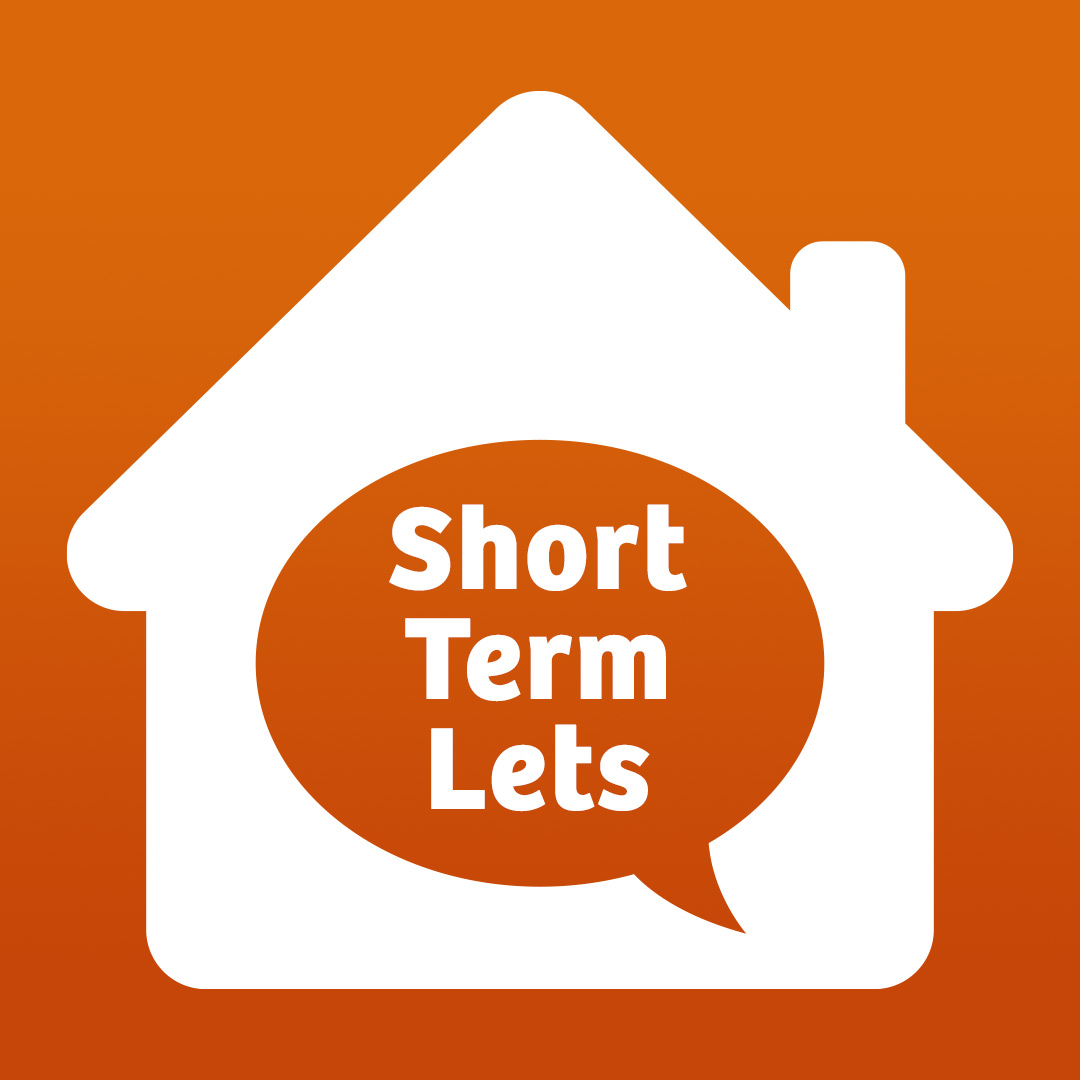 Applying for a 
Short-term Let Licence
Short-term Let (STL) Important Dates
By 30th September 2023
Existing Hosts: (operating on or before 30th September 2022)
Must have applied for a Licence to continue operating
Have been granted a Licence to continue operating

New Hosts must have a Licence granted to operate

From 1st October 2023
Applications received after this date will be considered as New applications 
New applicants cannot accept bookings until a licence is granted
A provisional Licence Number will be provided to Existing Hosts
Short-term Let Property Details
Documents required for the application must have the exact property address
Name of the premises
House or flat number
Address
Date of ownership
Documents to be submitted with the application:
Documents must have the exact STL property address
You will have to provide documents electronically for the online application
Make sure the full document is provided (not just the front page) 
Make sure documents have not expired 
If documents are renewed during the application process, send an updated copy 
Documents must be complete by a competent person/member of a registered body
Documents and dates required for the application form:These documents do not need submitted with the application
Short-term Let Licence Conditions
Fire Safety Checklist for the Application
Developed by Scottish Fire & Rescue Services

Information Required:

Property Address
Occupancy Numbers
Escape Route
Fire Safety Risk Assessment
Fire Detection
Emergency Lighting
Mostly a
Tick Box Section

Yes / No
Licence Types and DeterminationMost applications will be for a First Full Licence
Names Required for the Application
Correspondence Details
Name
Address
Telephone Number
Email Address
Emergency Contact Name
Emergency Contact Telephone Number
24 hour emergency contact details required for the Licence
UK Residency
Anyone named on the application who has lived outside the UK
(Owners, Managers or Corporate Company Members)

Name
Address of the Property Abroad
Dates From and To
Convictions, Licence History, Accreditations
Anyone named on the application with a conviction
Name
Dates
Court
Offence
Sentence
Have you had a licence or accreditation revoked
If yes confirm the dates and organisation
Is the Premises Accredited – Yes or No
Accommodation Type - This is relevant as included on the Licence
Short-term Let Premises Details
Maximum number of sleeping spaces
Maximum Occupancy  - Guest occupancy as this will be on the Licence issued
How many rooms in the property (excluding kitchen and bathrooms)
Property Descriptions -  Guest House, B&B, Home Letting
Type of Premise - Detached, Flat etc.
Is the Property Unconventional - Yurts, Pods, Wigwams etc.
Heating  and Electrical Supply – Mains, Private Supply or LPG (Liquefied Petroleum Gas)
Combustion Appliances – Space Heaters, Ovens and Clothes Dryers etc.
Type of Drainage System – Public or Private Sewer etc.
What you need to do when the application is submitted?
What you need to do when the licence is granted?
What do I need to advertise my premises?
A provisional Licence Number will be provided to Existing Hosts 
(Operating before 1st October 2022)
New Hosts will NOT be sent a provisional Licence Number as they
 cannot operate until a licence is granted
Fife Council Application Validation
Check and Validate Documents (Make sure documents are in date)
Display Applications on the Public Register
Review Public Objections
10% Risk Based Property Inspection
Consult with:

Police Scotland – Fit and Proper Check
Scottish Fire & Rescue Services – Fire Check
Protective Services – Compliance Check
Property Inspection
Not all properties will be inspected
10% Risk Approach
Properties are selected at random
Properties must meet the: 
Repairing Standard 
Tolerable Standard
Details of both can be found @ Tolerable Standard - mygov.scot
Properties must have adequate smoke and carbon monoxide detection
Inspection takes around 30 minutes
What if there is an Objection?
Grounds for objection may include:
The application is inaccurate or misleading
The safety of guests, neighbours, or others 
Noise or nuisance
The application runs contrary to other legal requirements
Determination:
Any hearing will be held by the: 
Housing Decision Panel, or
Licensing & Regulation Committee
Decisions can be Appealed
The online application can be found @ Short-term Lets Licence | Fife Council
Short-term Let Supporting Documents:
STL Application Help Sheet  
Short-term Let factsheet and FAQs
Short-term Let Policy
Planning Guidance
Additional Conditions
Mandatory Conditions
Risk Assessment Guidance
Public Notice
Certificate of Compliance
Fee Structure
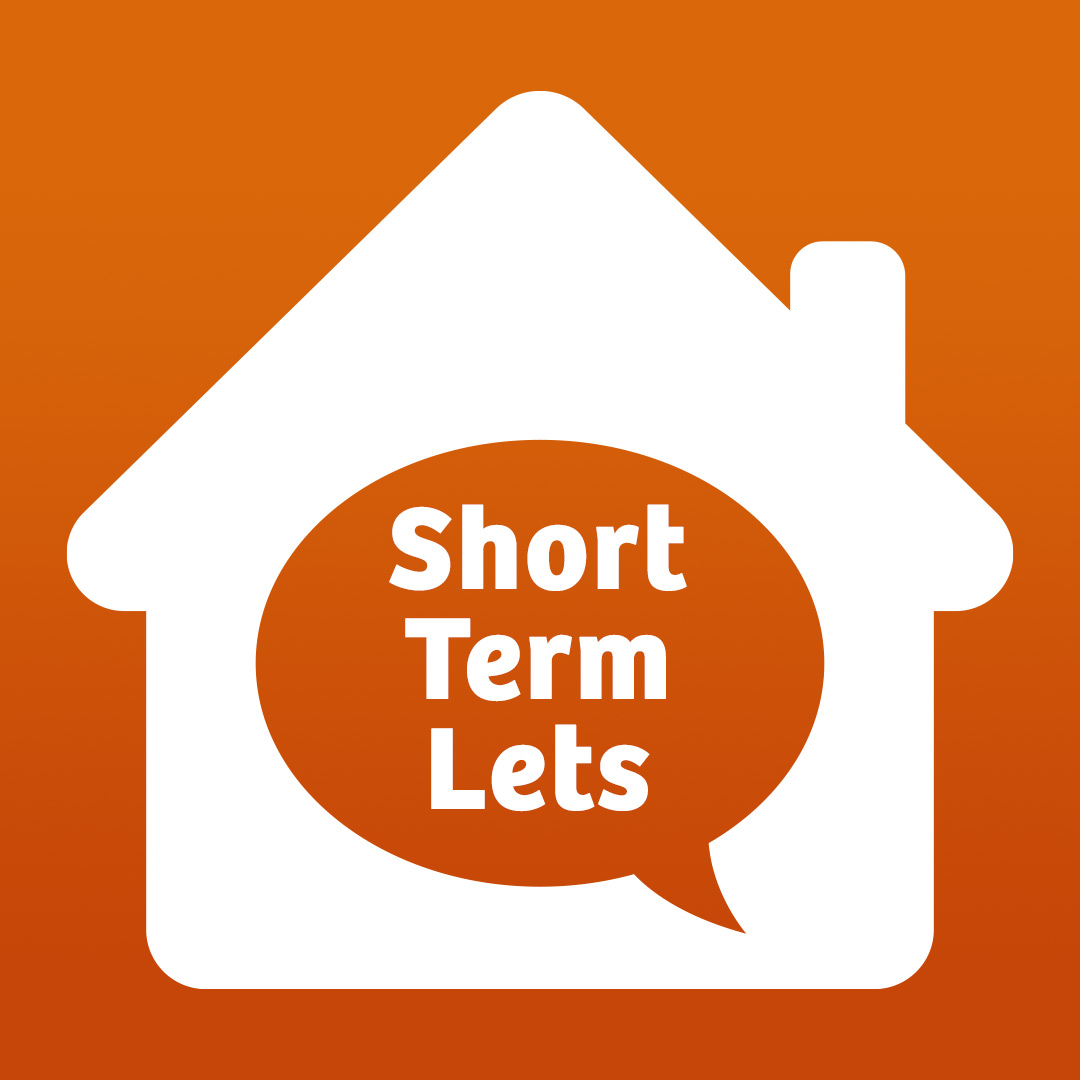 Further Information
Fife Council Short-term Lets    
Short term lets | Fife Council
Short-term Let Policy
STL Application Form
STL Factsheet
Fife Council Planning
Apply & pay for Planning Permission | Fife Council

Scottish Government Guidance 
Scottish Government guidance for hosts and operators
Scottish Government supplementary guidance for licensing authorities, letting agencies, and platforms